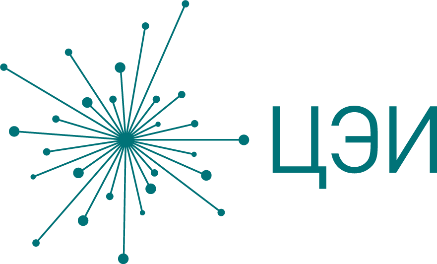 Скоростной автомобильный коридор Москва – Казань – Екатеринбург
Павел Чистяков,управляющий партнер ЦЭИ
14.09.2021
Скоростная автомобильный коридор Москва – Казань – Екатеринбург
М-12 Москва – Казань:
Протяженность новой автомобильной дороги – 810 км;
Интеграция 6 регионов: Москва, Московская область, Владимирская область, Нижегородская область, Чувашия, Татарстан;
Ожидаемая интенсивность движения:
16,3 – 34,3 тыс. фактических автомобилей в сутки в 2035 г. В разрезе тарифных групп:
I группа (легковые) – 58 %
II группа (малые грузовые) – 2 %
III группа (двухосные грузовики, автобусы) – 18 %
IV группа (тяжелые фуры) – 23 %
Казань – Екатеринбург:
Протяженность автомобильной дороги – 785 км, из которых новое строительство – 288 + 80 км;
Интеграция 4 регионов: Татарстан, Башкортостан, Пермский край, Свердловская область;
Ожидаемая интенсивность движения:
13,4 тыс. фактических автомобилей в сутки в 2035 г. В разрезе тарифных групп:
I группа (легковые) – 71 %
II группа (малые грузовые) – 3 %
III группа (двухосные грузовики, автобусы) – 6 %
IV группа (тяжелые фуры) – 20 %
2
Часть внутрироссийского коридора Запад - Восток
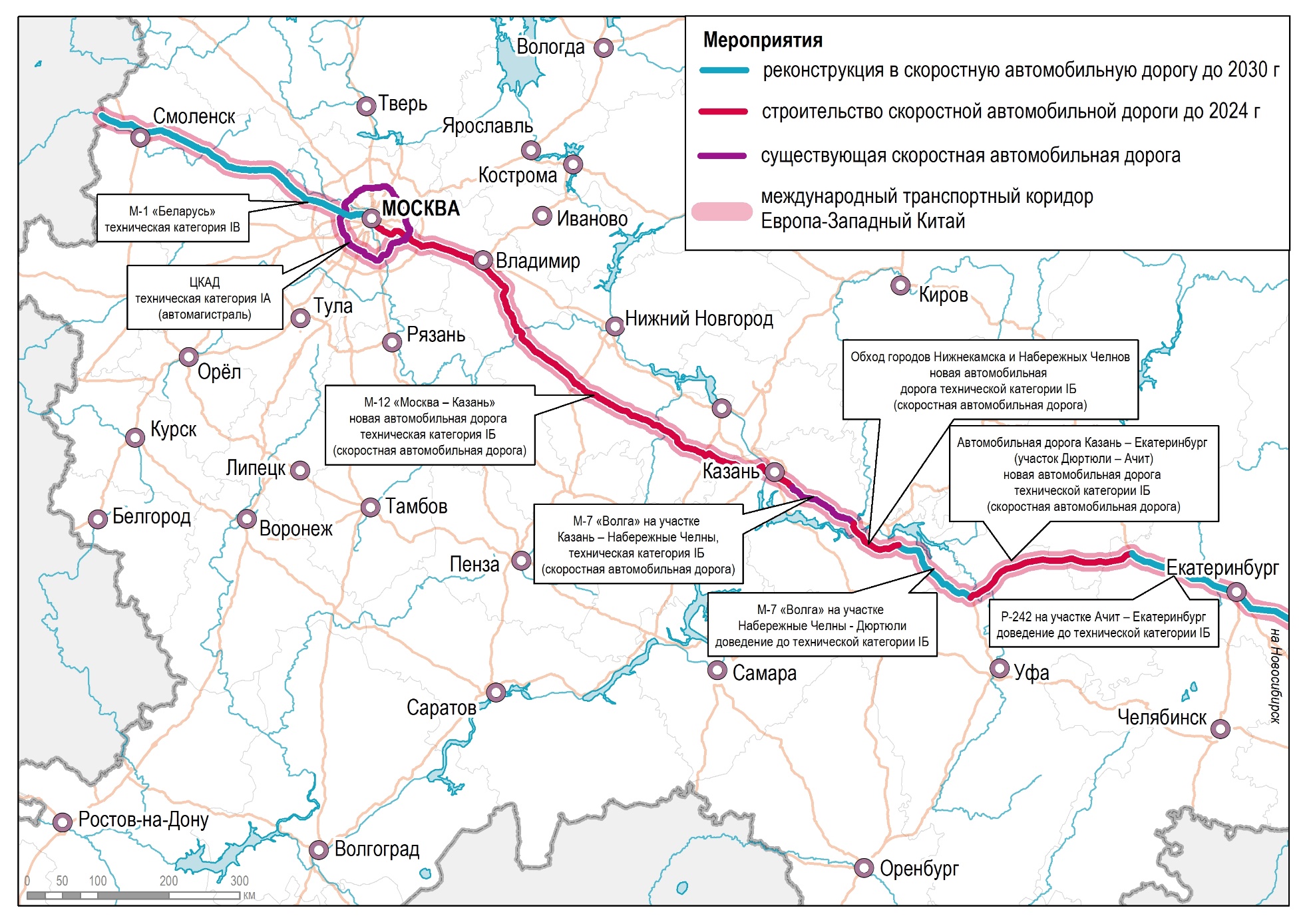 Основные участки коридора:
М-1 «Беларусь» (реконструирована частично);
ЦКАД;
М-12 Москва – Казань (строительство до 2024 г.);
Скоростная трасса Казань – Екатеринбург, включая обход Нижнекамска и Набережных Челнов (строительство до 2024 г.);
В перспективе продление коридора до Новосибирска и Казахстана
3
Часть МТК Европа – Западный Китай
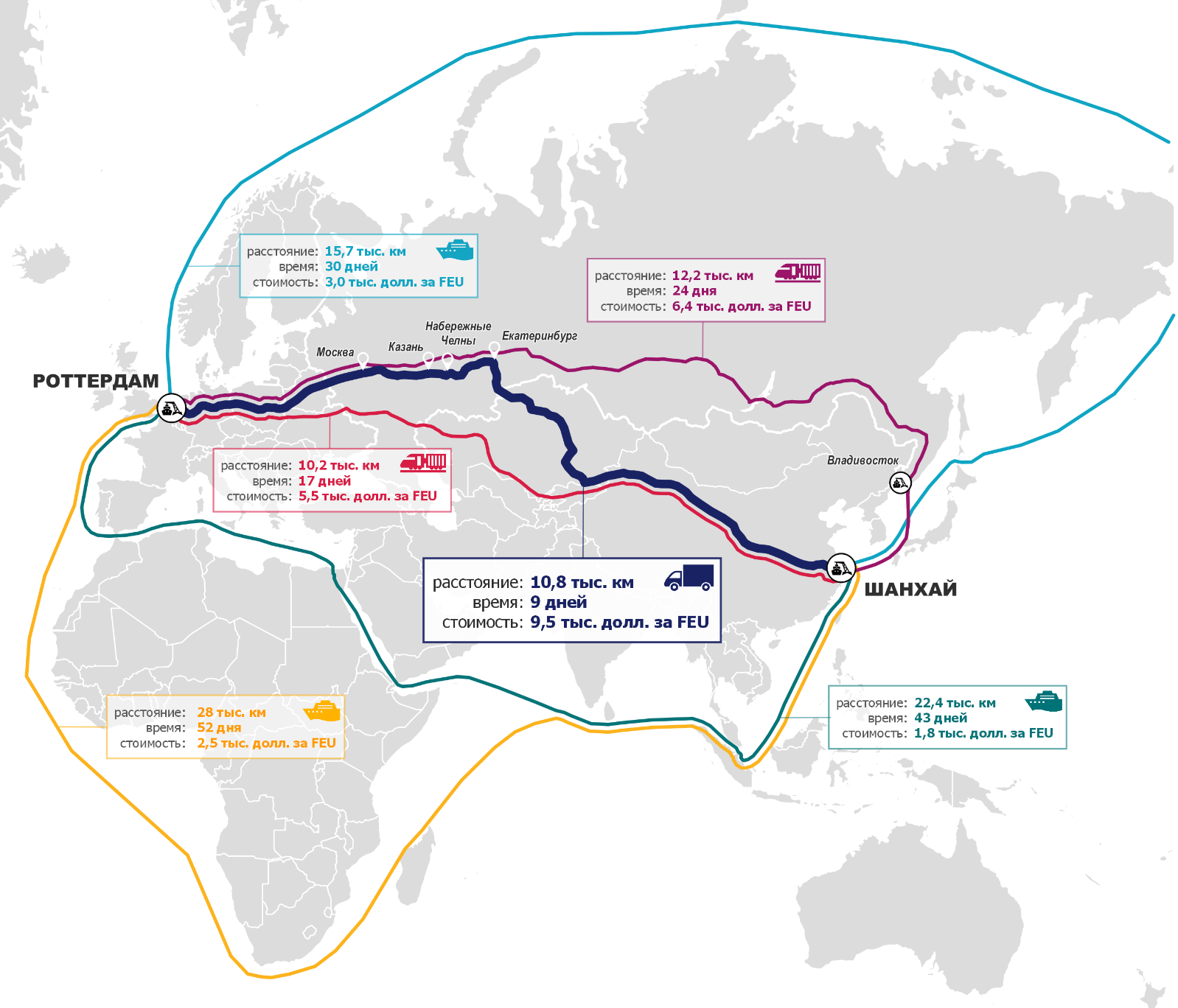 Автомобильный коридор ЕЗК – это самый быстрый маршрут из Шанхая до Роттердама – 9 дней в пути (в случае отсутствия Трансиба-2)
4
Эффекты для пассажирских перевозок
Ускорение поездок
Ключевые корреспонденции для пассажирских перевозок в 2030 г.
5
Эффекты для грузовых перевозок
Спрос на грузовые перевозки будут складываться из 3 составляющих:

грузовые перевозки между субъектами РФ; 
экспортно-импортные потоки России; 
транзитные потоки по направлению Азия – Европа – Азия, в первую очередь между Казахстаном,  Китаем и европейскими странами.
Ключевые корреспонденции для грузовых перевозок в 2030 г.
6
Эффекты для транзитных грузовых перевозок
Объем транзитных грузовых перевозок к 2030 г. по коридору может составить 1,5 млн тонн (100 тыс. автомобилей). 

Необходимое условие роста существенного транзита -  использование беспилотного транспорта, что дополнительно уменьшит себестоимость перевозки примерно на 20%. 

Использование беспилотных транспортных средств увеличивает транзитный трафик коридора на 47 %
7
Средняя стоимость товаров при торговле между Китаем и ЕС
105
Рост доли автомобильного транспорта в торговле между Китаем и ЕС возможен в том числе за счет увеличения удельной стоимости товаров в группах с высокой добавленной стоимостью;

Данные группы менее эластичны к стоимости транспортировки груза, а в большей степени зависят от времени перевозки и качества сервиса;

В перспективе рост средней стоимости в группах «Текстиль» и «Транспортные средства» продолжится, что будет способствовать наращиванию автомобильных перевозок.
Значительный рост удельной стоимости произошел в товарных группах с высокой добавленной стоимостью
8
Группы товаров с наибольшим потенциалом к росту
Перевозки автомобильный транспортом на направлении Китай – ЕС - Китай
В 2020 г. доля автомобильного транспорта в общем объеме торговли между Китаем и Европой не превышает 0,4%.
К 2030 г. в т.ч. благодаря реализации Проекта,  доля превысит 1-1,2%.
Основным драйвером роста перевозок транзитных грузов по автомобильным дорогам станут потребительские товары, текстильные товары, машины и оборудование, удобрения
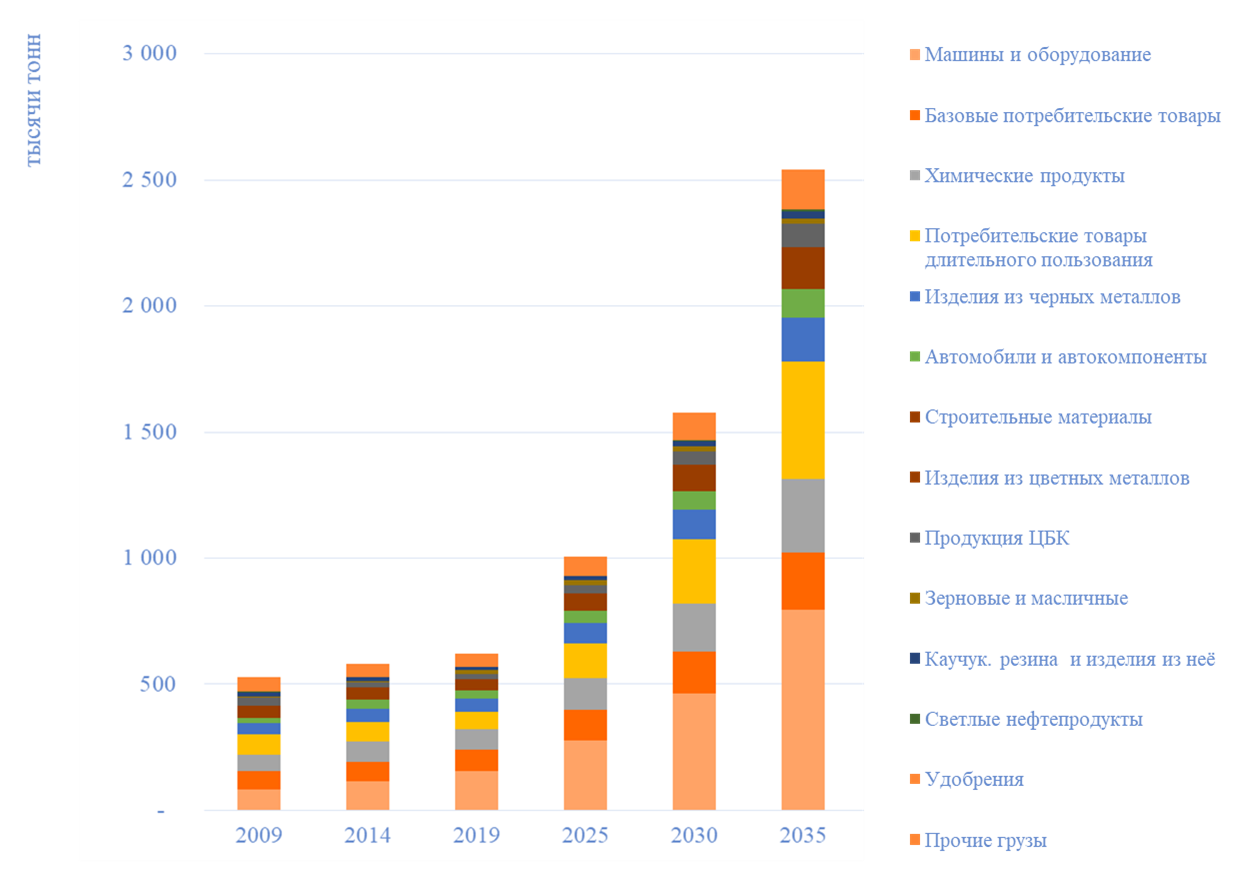 Значительный рост удельной стоимости произошел в товарных группах с высокой добавленной стоимостью
9
Точки роста в зоне тяготения проектов
10
Типовая структура особой экономической зоны
Особая экономическая зона - ограниченная территория с особым юридическим статусом, который выражается в льготных налоговых и таможенных условиях для предпринимателей.

В результате появления скоростного автомобильного коридора целесообразно создание 2-4 ОЭЗ в зоне тяготения. Возможные площадки в близи городов: Муром, Арзамас, Канаш.

Типовая структура ОЭЗ:
Транспортно-логистический центр, где происходит отгрузка/погрузка/хранение комплектующих, сырья и готовой погрузки;
Производственные площадки (заводы, офисы);
Административные корпуса управляющей компании;
Инженерные сооружения (электроподстанция, обеспечение газом, водой и пр.).
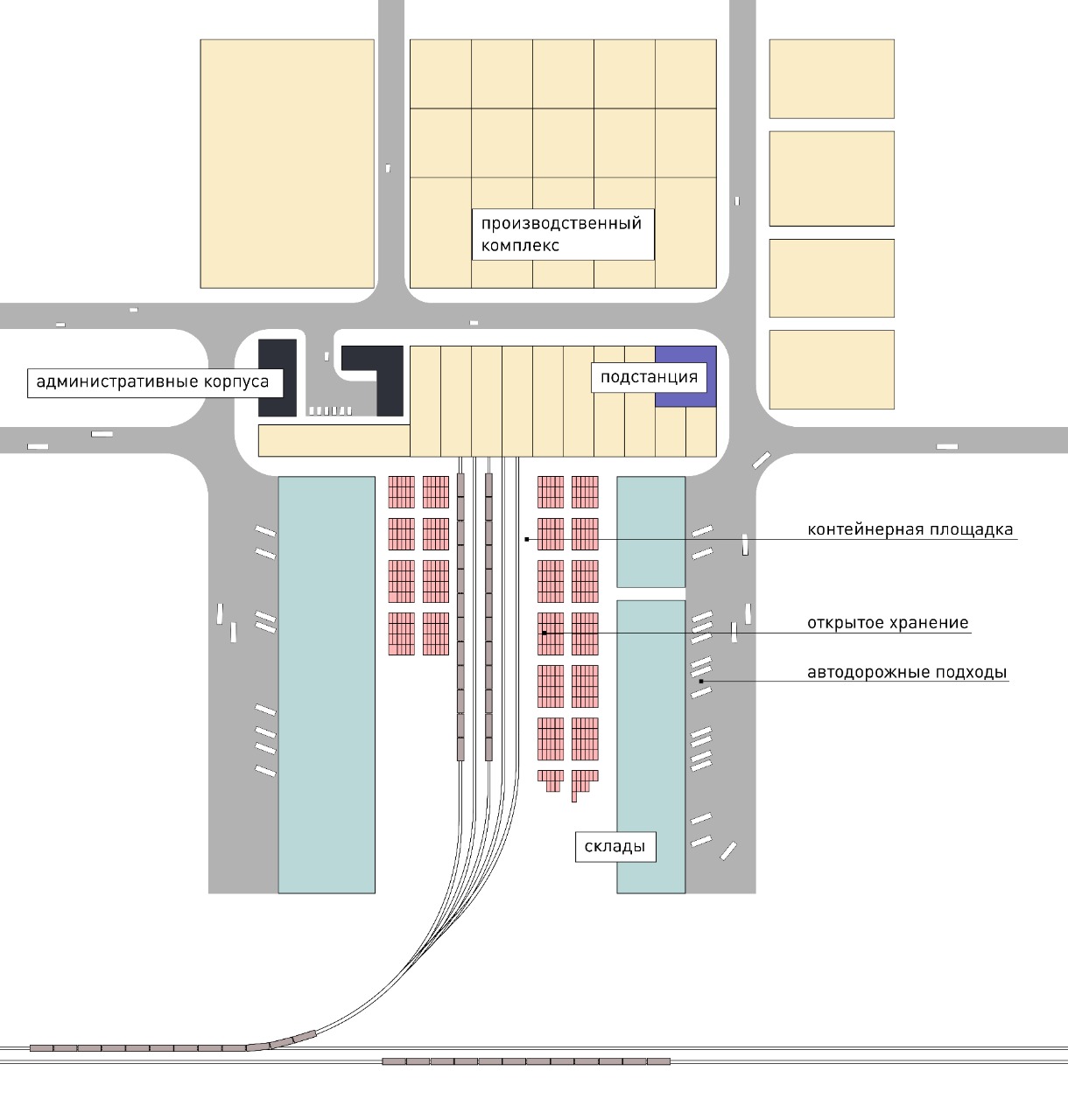 Выход на скоростную дорогу
11
Эффекты от строительства скоростных автодорог
Схема влияния транспортных проектов на экономику страны
Социально-экономические эффекты
Параметры проекта
Параметры среды
Инфраструктурные эффекты
Средний мультипликатор инвестиций в автодорожные проекты
Рост производительности экономических агентов и увеличение количества рабочих мест
Сокращение времени в пути для пассажиров и грузов
Скорость движения, частота сообщения, надёжность перевозок, мультимодальные возможности
Рост численности населения агломерации
до 3 руб. дополнительного ВВП
Снижение транспортных издержек
Рост внешней торговли
(на горизонте в 15-20 лет)
1 руб. инвестиций в новые скоростные автодороги сегодня
Рост инвестиций
САРЕХ
Рост пассажиропотока и грузопотока
Рост выпуска транспортной отрасли и в связанных с ней прочих отраслях
Рост ВВП (ВРП)
до 0,6 руб. дополнительных бюджетных доходов
Пропускная способность
Расшивка узких мест
Рост промышленного производства
Рост инвестиционной привлекательности прилегающих территорий
Рост инвестиций в проекты комплексного освоения территорий (ПКОТ)
Если проект подразумевает лишь капитальный ремонт или реконструкцию, то мультипликатор составит не более 1 рубля на ВВП (преимущественно за счет эффектов инвестиционного спроса).
Наибольшие эффекты дают автодорожные проекты, которые значительно сокращают время между крупными городами
Снижение количества ДТП
Снижение смертности и травматизма
Безопасность движения
Снижение негативного воздействия на окружающую среду за счет снижения перепробега транспортных средств
Рост бюджетных доходов
Снижение вредных выбросов в атмосферу
Экологическое воздействие
Рост стоимости недвижимости
Рост качества жизни в городах
12
Эффекты от реализации проектов по строительству скоростных автомобильных дорог М-12 Москва – Казань и Казань - Екатеринбург, млрд руб. в сопоставимых ценах на 20 лет эксплуатации
* с учетом участков Росавтодора
*** ключевой эффект – от роста грузопотока. Реализация этого эффекта требует бесшовной автотрассы с высокими средними скоростями движения
13